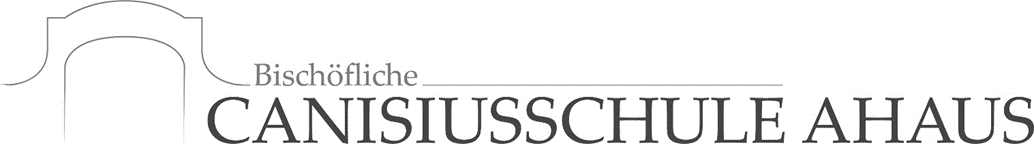 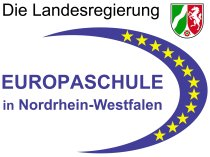 InformationsveranstaltungWahl der zweiten Fremdsprache ab Jahrgangsstufe 7Französisch und Latein
16. März 2022
An der Canisiusschule steigen unsere Schülerinnen und Schüler ab der Klasse 7 in eine zweite Fremdsprache ein. Dabei haben sie an unserer Schule die Wahl zwischen den Fächern Französisch  oder Latein.
Die 2. Fremdsprache wird mindestens bis zum Ende der Klasse 10 einschließlich unterrichtet.
Eine Ab- oder Umwahl ist nicht möglich. Die einmal getroffene Entscheidung ist bindend.
Um für Ihr Kind und Sie die Wahl zu erleichtern, werden beide Fachschaften nachfolgend ihre Fächer vorstellen.
Wahl der zweiten Fremdsprache
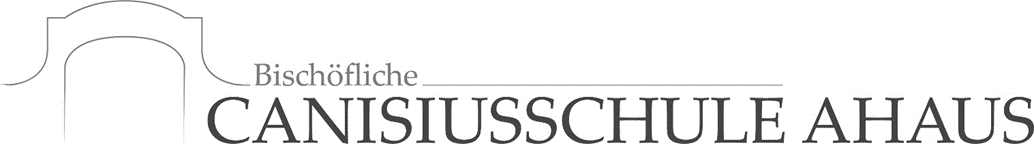 BasisinformationenFranzösisch
in vielen Ländern gesprochene Fremdsprache 
Beziehungen Deutschland-Frankreich
berufliche Qualifizierung 
schulische Begegnung mit Frankreich: 
Schüleraustausch mit Argentré-du-Plessis, Bretagne
Zertifikat DELF (international anerkanntes Sprachdiplom)
Sozialpraktikum 
Betriebspraktikum
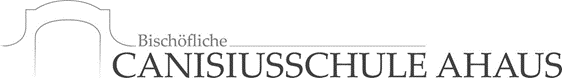 Lateinisches Sprachsystem lebt als Basis maßgeblich in romanischen Sprachen weiter
Grundlagenwissen über Wurzeln unserer europäischen Kultur (stetiger Lebensweltbezug: „Inwiefern hat das Thema Wagenrennen noch etwas mit unserer heutigen Kultur zu tun?“ „Woher hat Joanne K. Rowling die Idee mit Fluffy?“ etc.)
3-tägige Fahrt nach Trier
Latinum am Ende der Jahrgangsstufe EF
BasisinformationenLatein
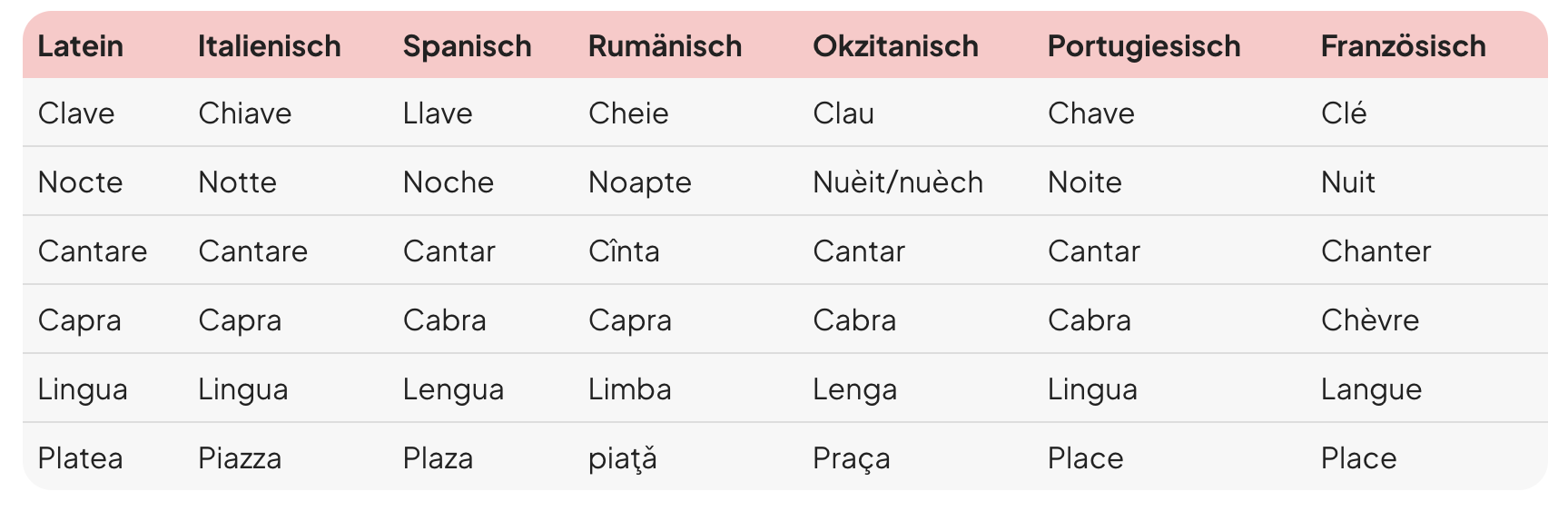 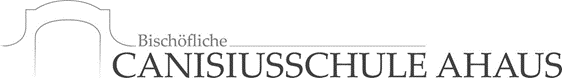 Anwendung der französischen Sprache 	. 
Hören 
Sprechen 
Lesen 
Schreiben 
Vermitteln zwischen der eigenen und der Fremdsprache
Kennenlernen von Frankreich und der französischen Kultur 
Erarbeitung der grammatischen Strukturen 
zunehmende Einsprachigkeit 
digitale Kompetenzen mit direkter praktischer Anwendung für den eigenen Schulalltag
praktische und kreative Anwendung und Transfer (z.B. Rollenspiele, kreatives Schreiben und Zeichnen Malen von klassischen französischen bzw. belgischen Comics, den Bandes Dessinées)
Ziele und MethodenFranzösisch
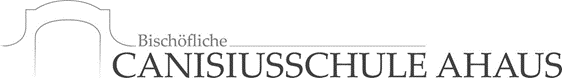 Kernkompetenzen des Lateinunterrichts: 
Sprachkompetenz (Grammatik - nicht mehr selbst bilden, nur noch erkennen!)
Textkompetenz (Übersetzen der Texte)
Kulturelle Kompetenz (Inhalte der Texte; immer vor dem Hintergrund unserer Lebenswelt)
Sprachbewusstheit / Sprachlernkompetenz
 KEIN Hören, Sprechen und Schreiben! 
Unterrichtssprache: Deutsch

Analoge Methodik: Mehrfache Differenzierung im Unterricht, freies Arbeiten wie bspw. Wochenplanarbeit (Förderung der Selbstständigkeit)
Digitale Methodik: Digitaler Unterrichtsmanager, Quizlet App als Unterstützung beim Vokabellernen, LearningApps zur Übung von Grammatik, StoryBoard zur Erstellung von Comics etc.
Zieleund MethodenLatein
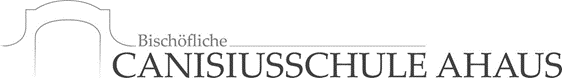 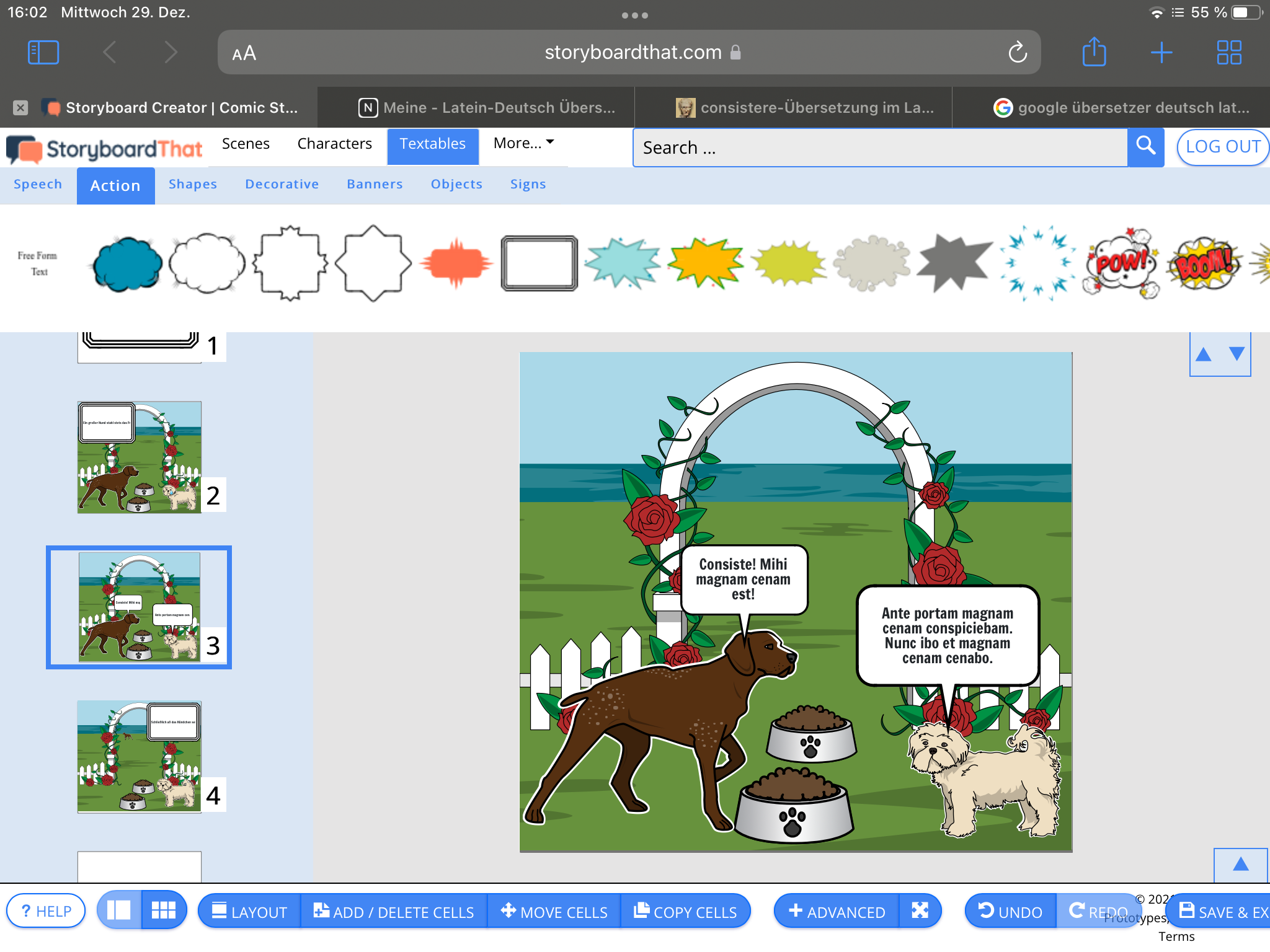 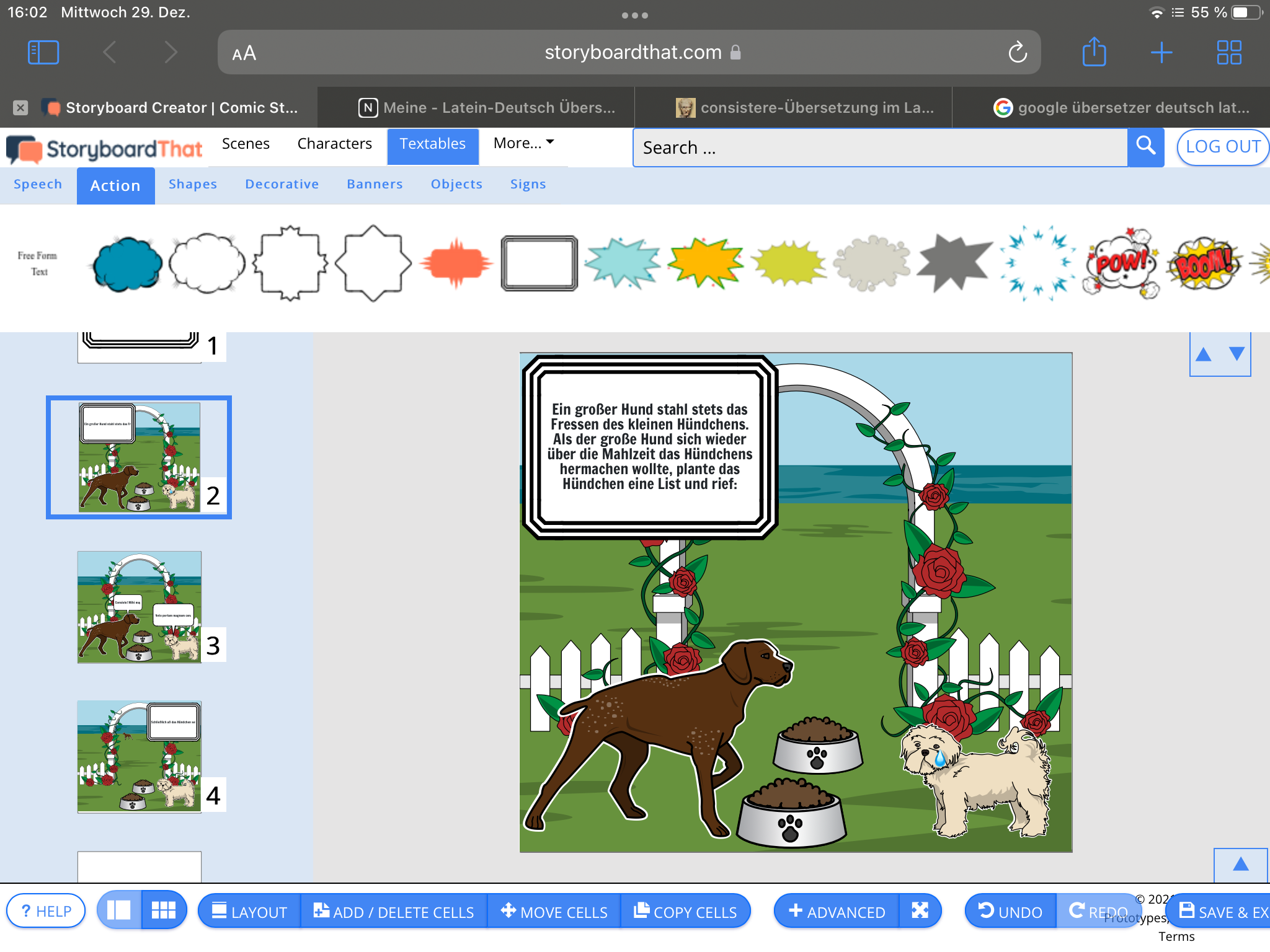 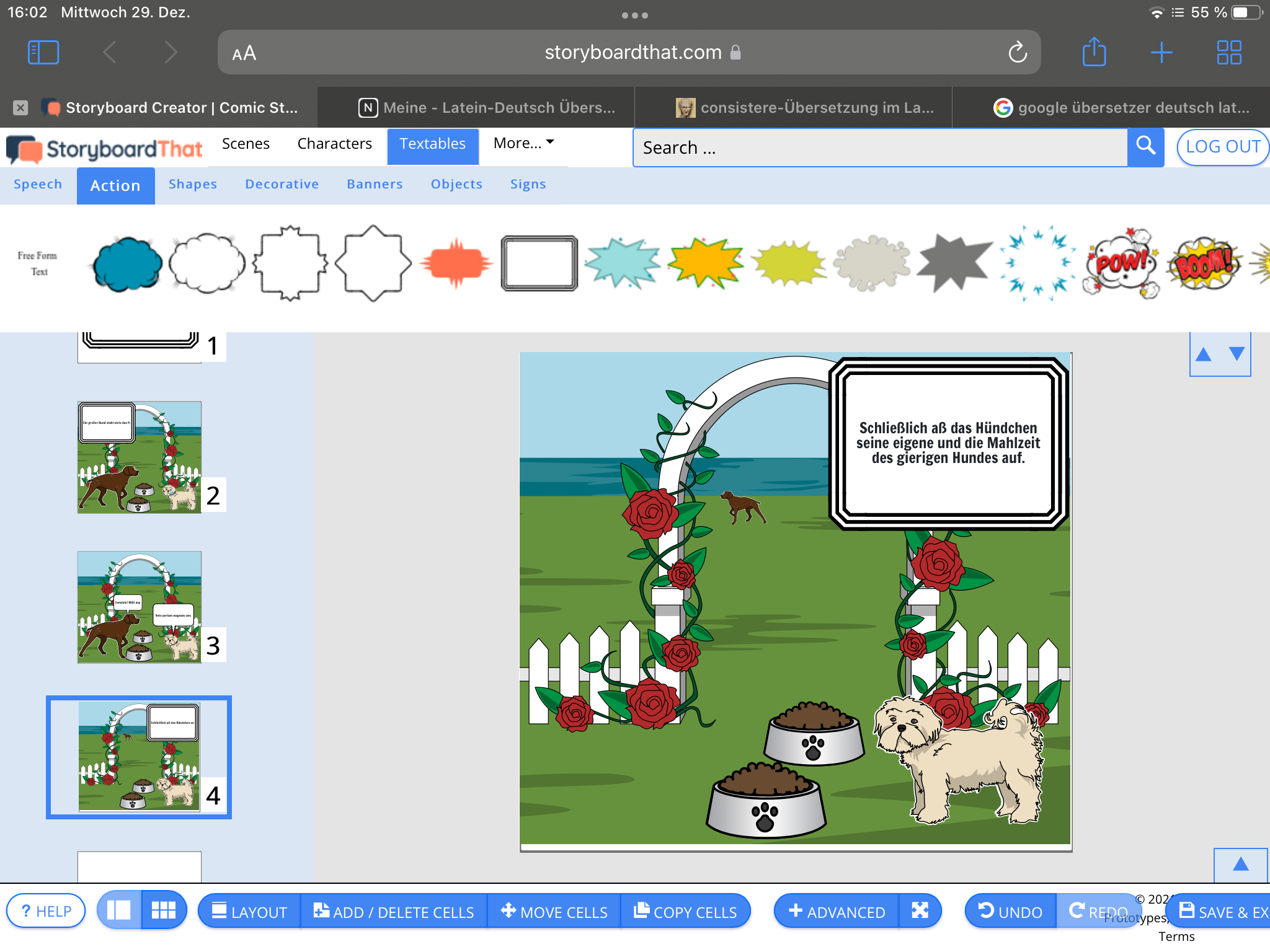 Produkt der Jg. 9 nach der Fabel-Lektüre von Phaedrus
Aufgabenstellung: Wendet euer Wissen auf Basis der Phaedrus-Lektüre an und erstellt eure eigene Fabel. Versucht dabei, so viel Latein wie möglich zu verwenden.
Beispiel I: Kreative Herangehensweisen im Lateinunterricht
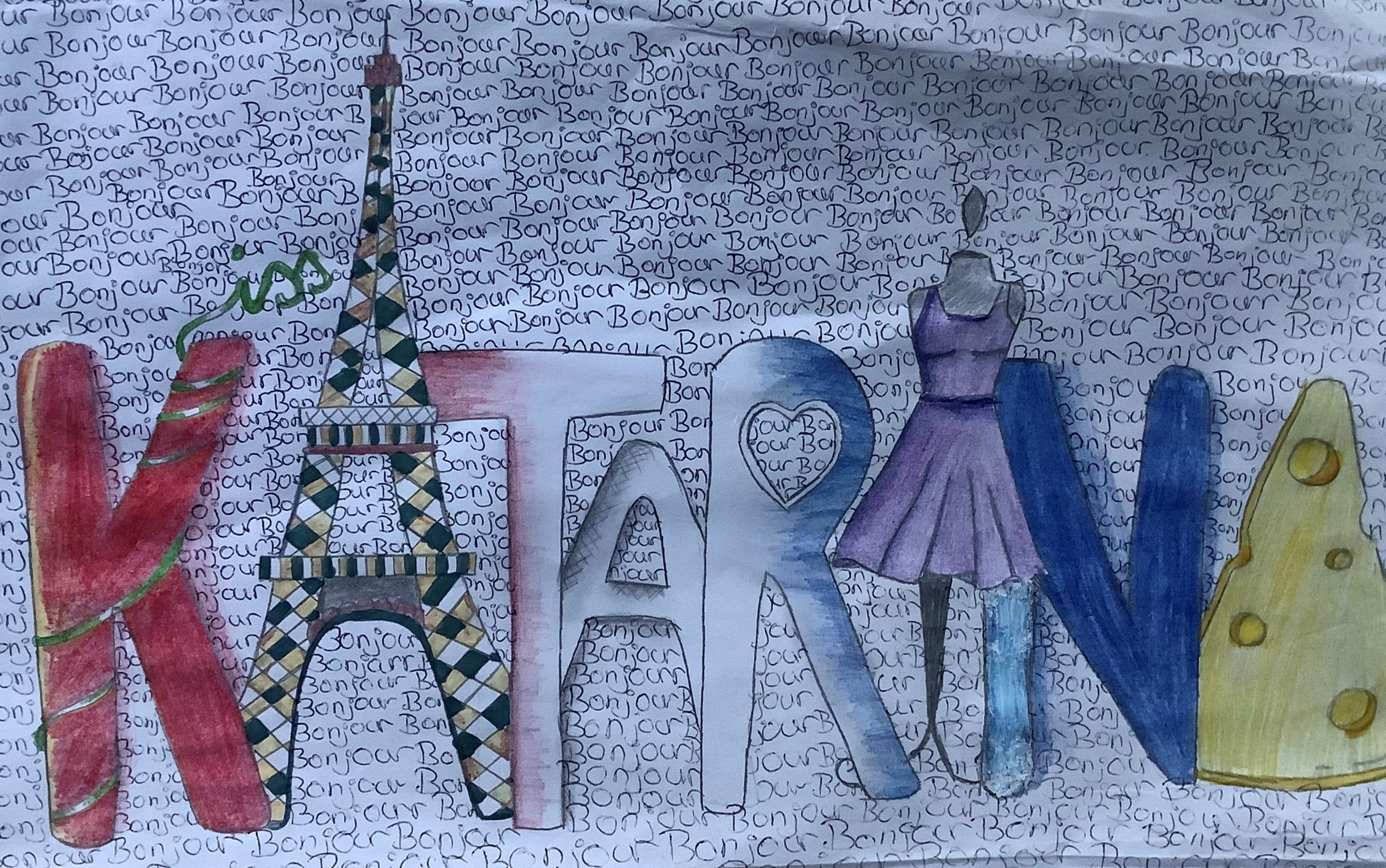 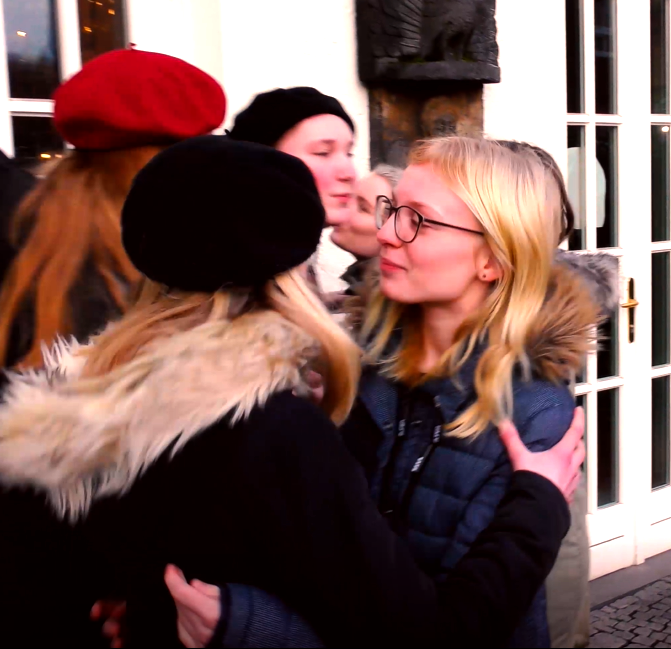 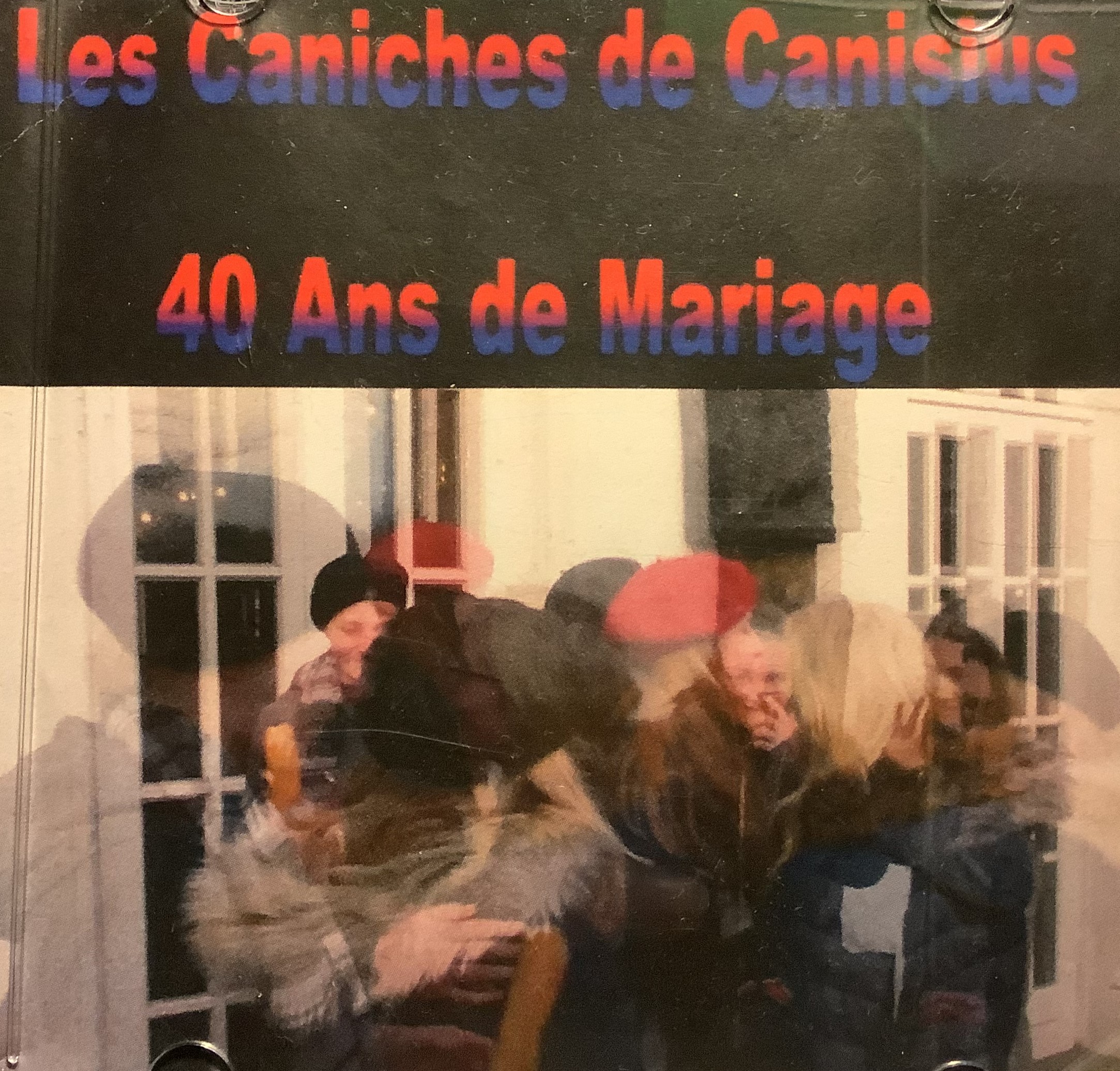 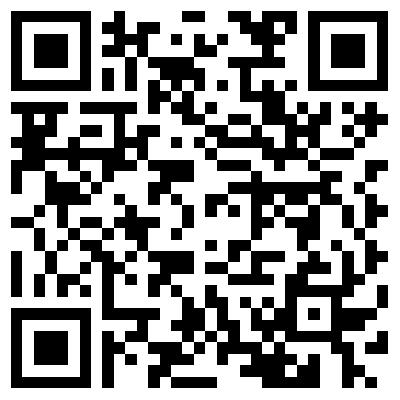 Beispiele für kreative Herangehensweisen in der Sekundarstufe I in Französisch
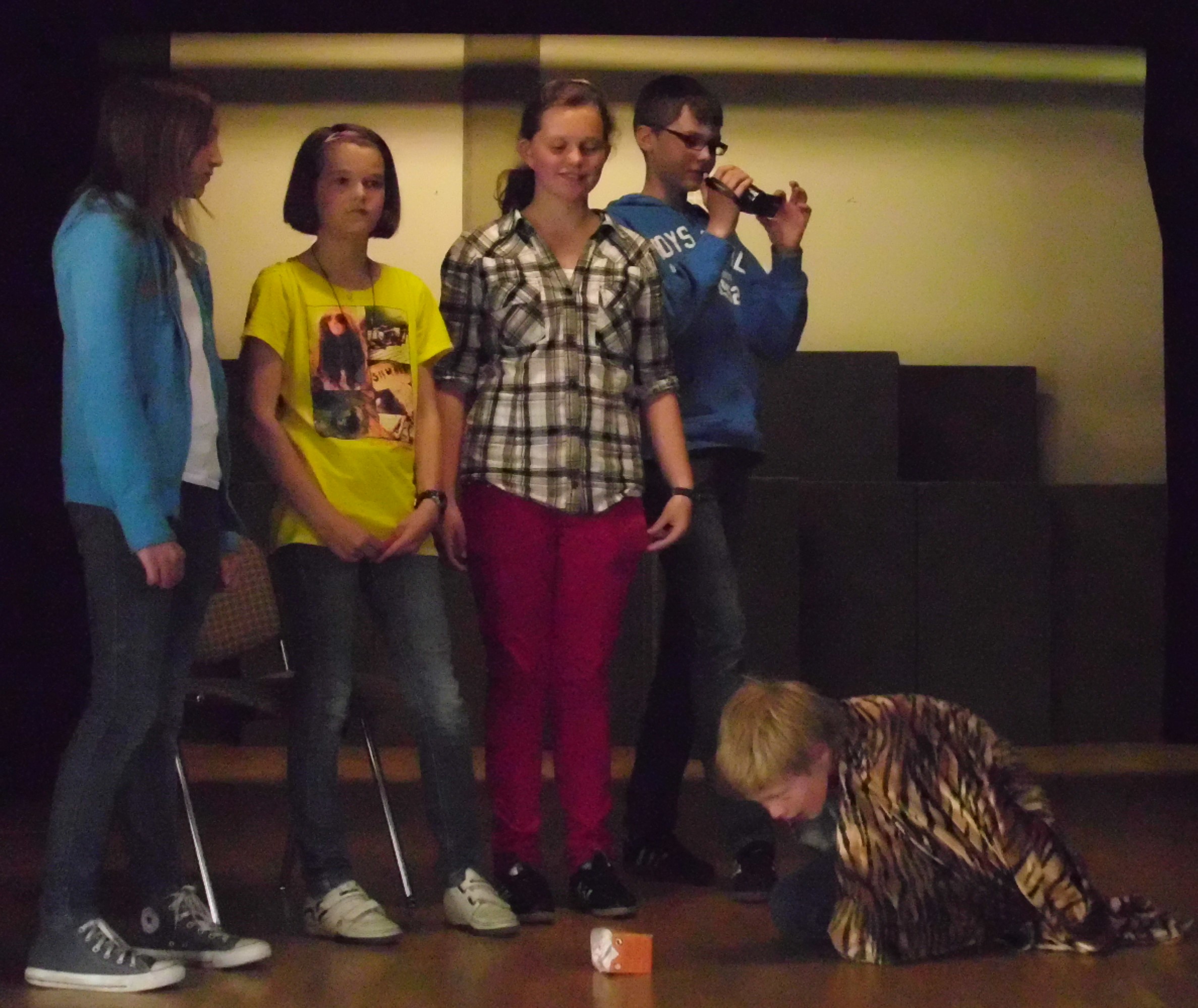 https://youtube.com/watch?v=syiD19edjF8&feature=share
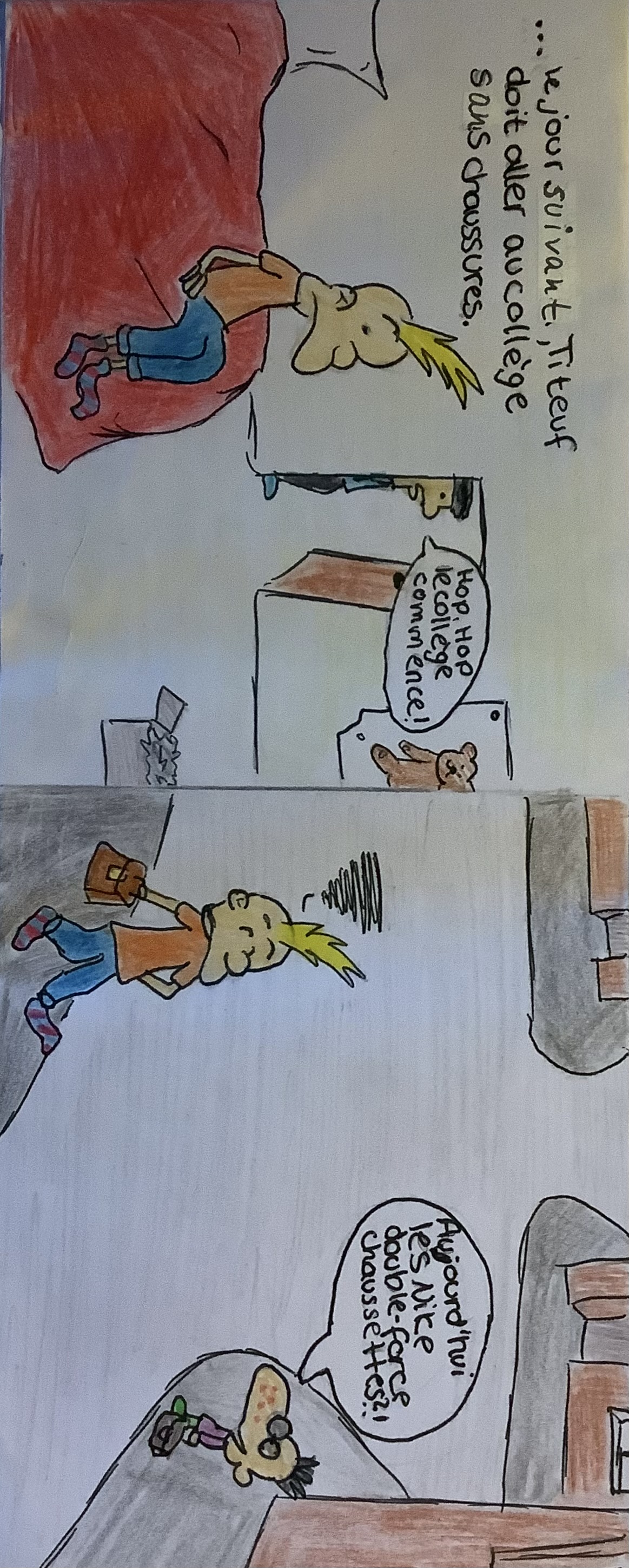 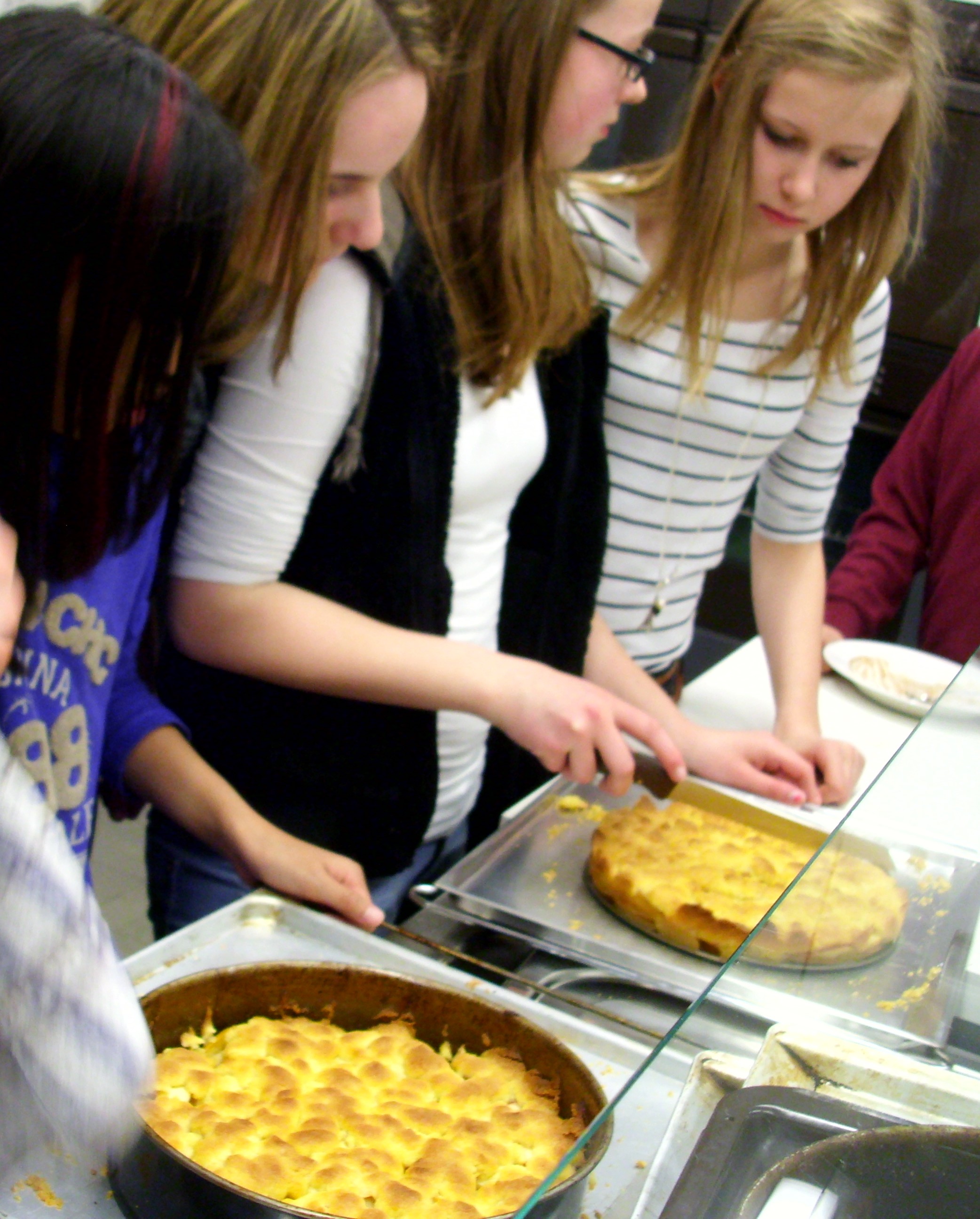 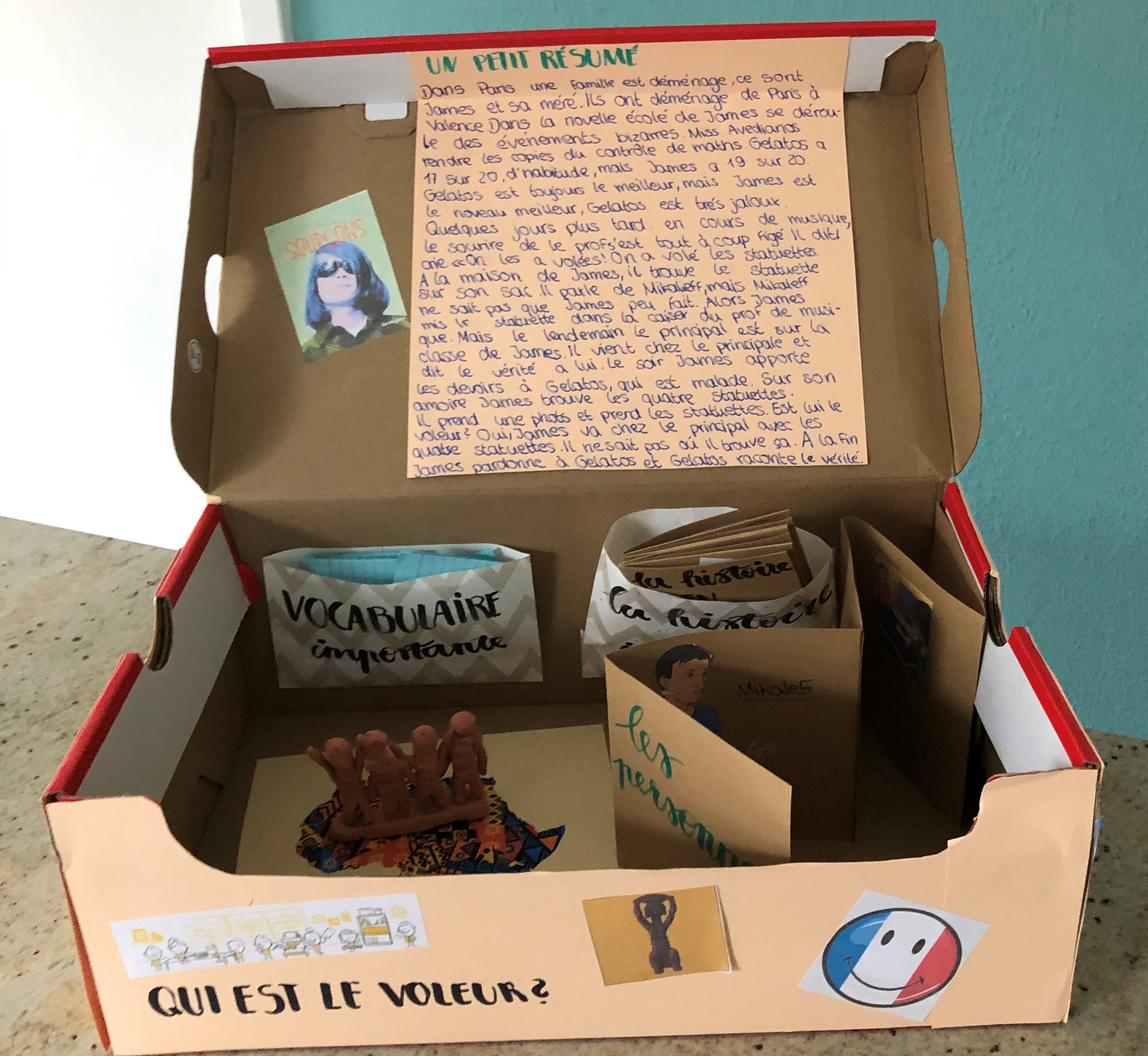 Produkt der Jg. 9 nach der Fabel-Lektüre von Phaedrus
Aufgabenstellung: Wendet euer Wissen auf Basis der Phaedrus-Lektüre an und erstellt eure eigene Fabel. Versucht dabei, so viel Latein wie möglich zu verwenden.
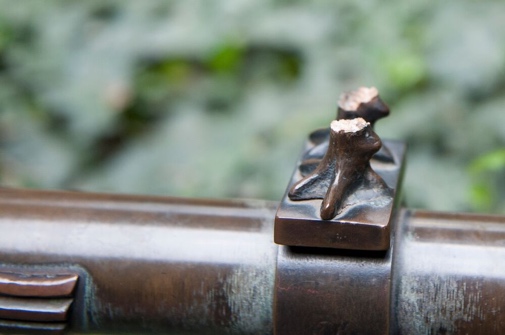 Beispiel II: Kreative Herangehensweisen im Lateinunterricht
Beispiel der Jg. EF nach Lektüre von Ciceros Rede gegen Verres (Kunsträuber). Verres hatte eine das Wahrzeichen aus der Stadt Henna in Sizilien geraubt.
Aufgabenstellung: In Bremen wurde der Hahn der Bremer Stadtmusikantenstatue gestohlen! Wende dein Wissen an, wie man durch eine Rede überzeugen kann und formuliere einen kurzen Redeabschnitt, um den Räuber anzuklagen.
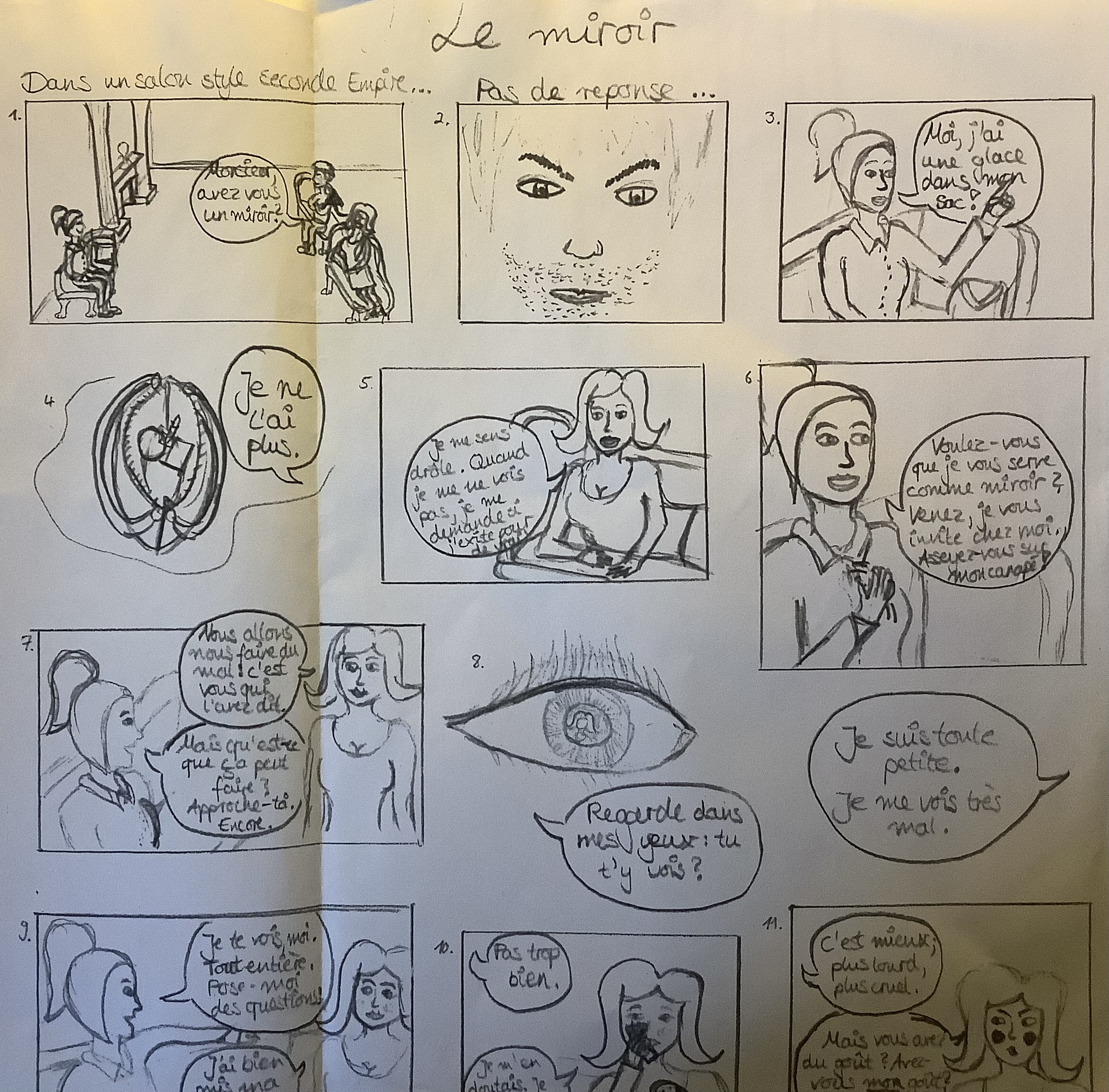 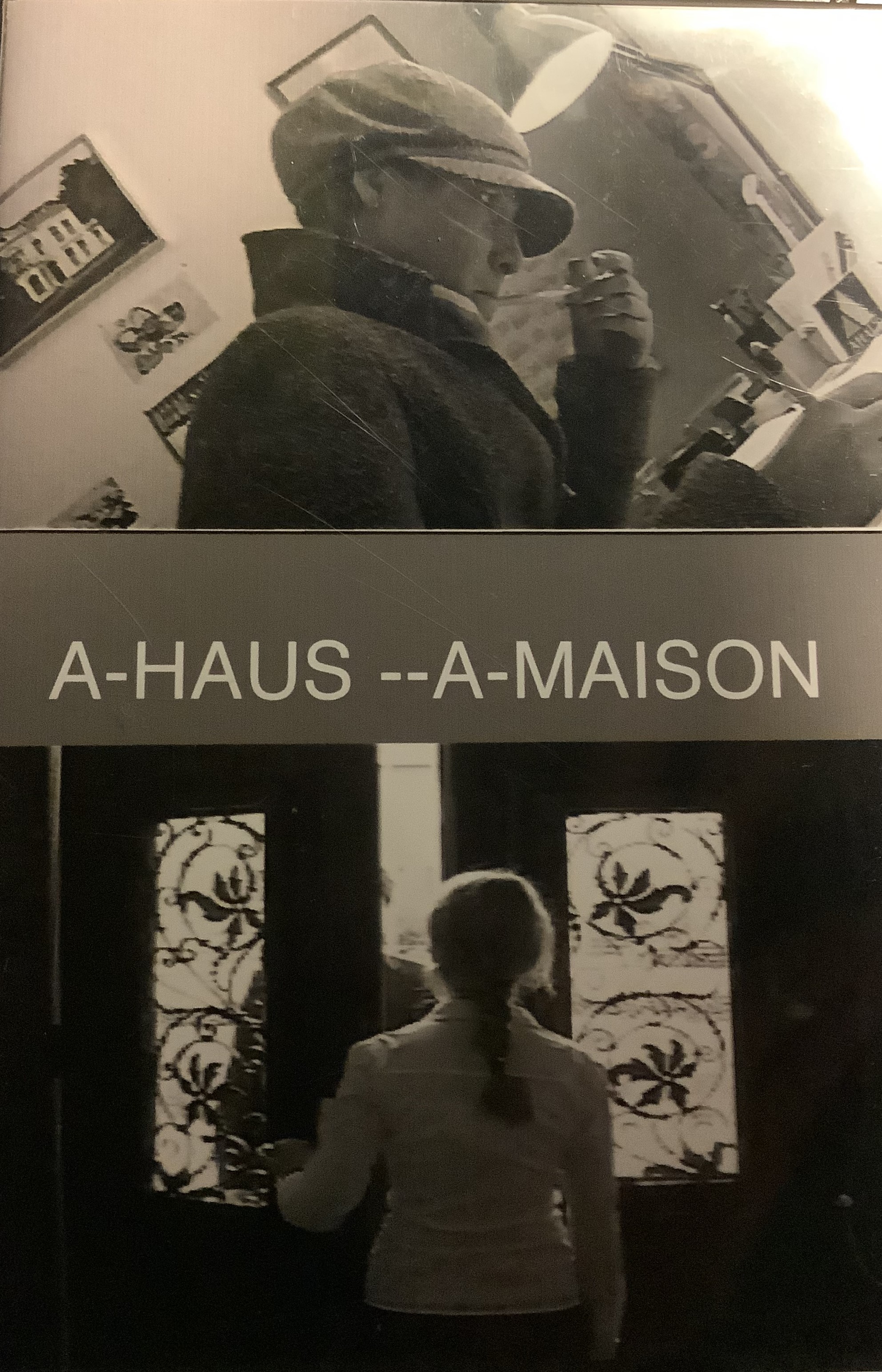 Beispiele für kreative Herangehensweisen im Französischunterricht der Sek II
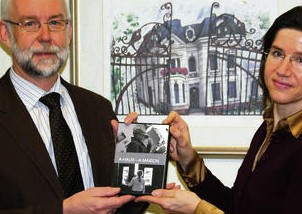 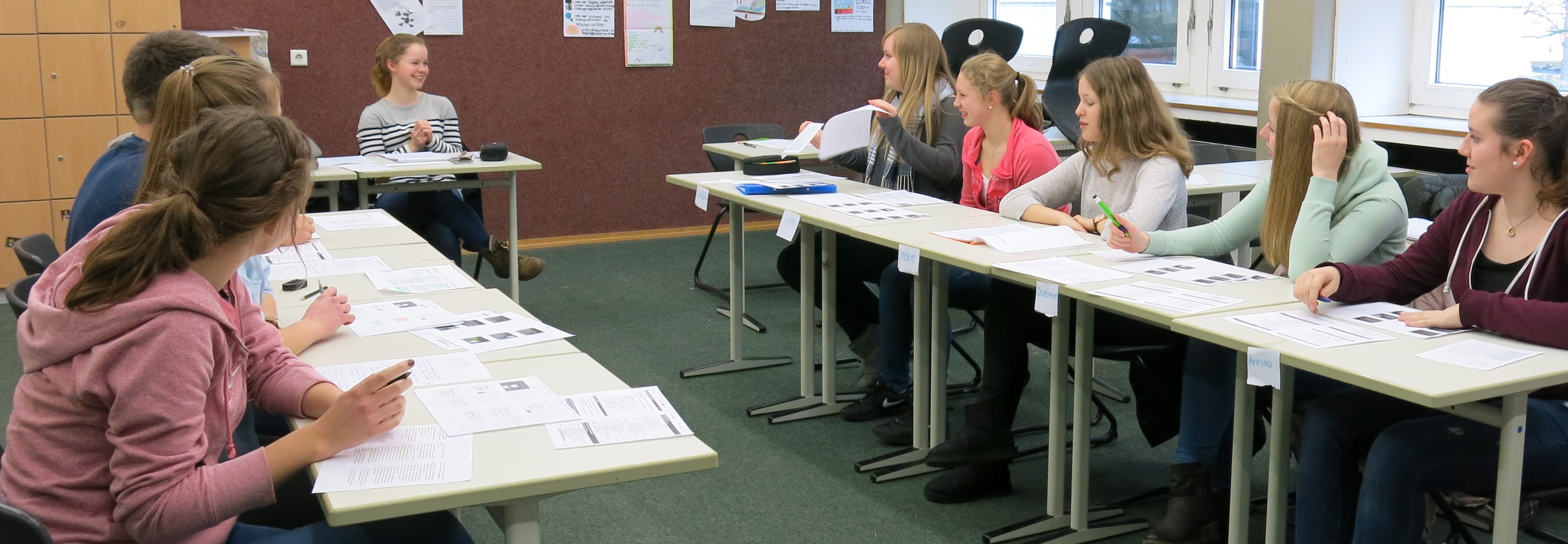 VoraussetzungenFranzösisch
Freude an der Kommunikation 


am Sprechen 
am Lernen in Alltagssituationen 
am Produzieren und Gestalten von Texten 
am Kennenlernen eines Nachbarlandes und dessen Kultur
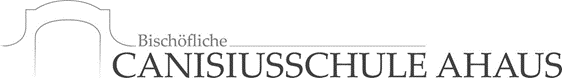 VoraussetzungenLatein
Keine – Latein als „gerechte Sprache“ (Stefan Kipf)
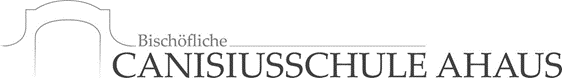 Découvertes (G9), Ernst Klett Verlag

Lehrbuch (G9)
Übungsheft (cahier d‘activités) mit Mediensammlung, Vokabeltrainer und Übungssoftware
Grammatisches Beiheft mit Erklärfilmen
LehrwerkFranzösisch
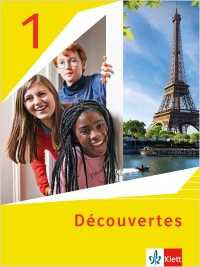 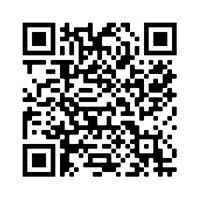 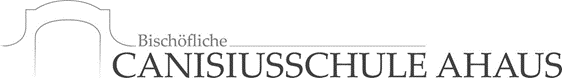 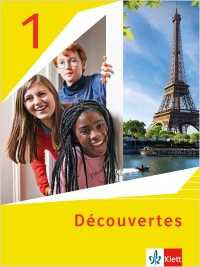 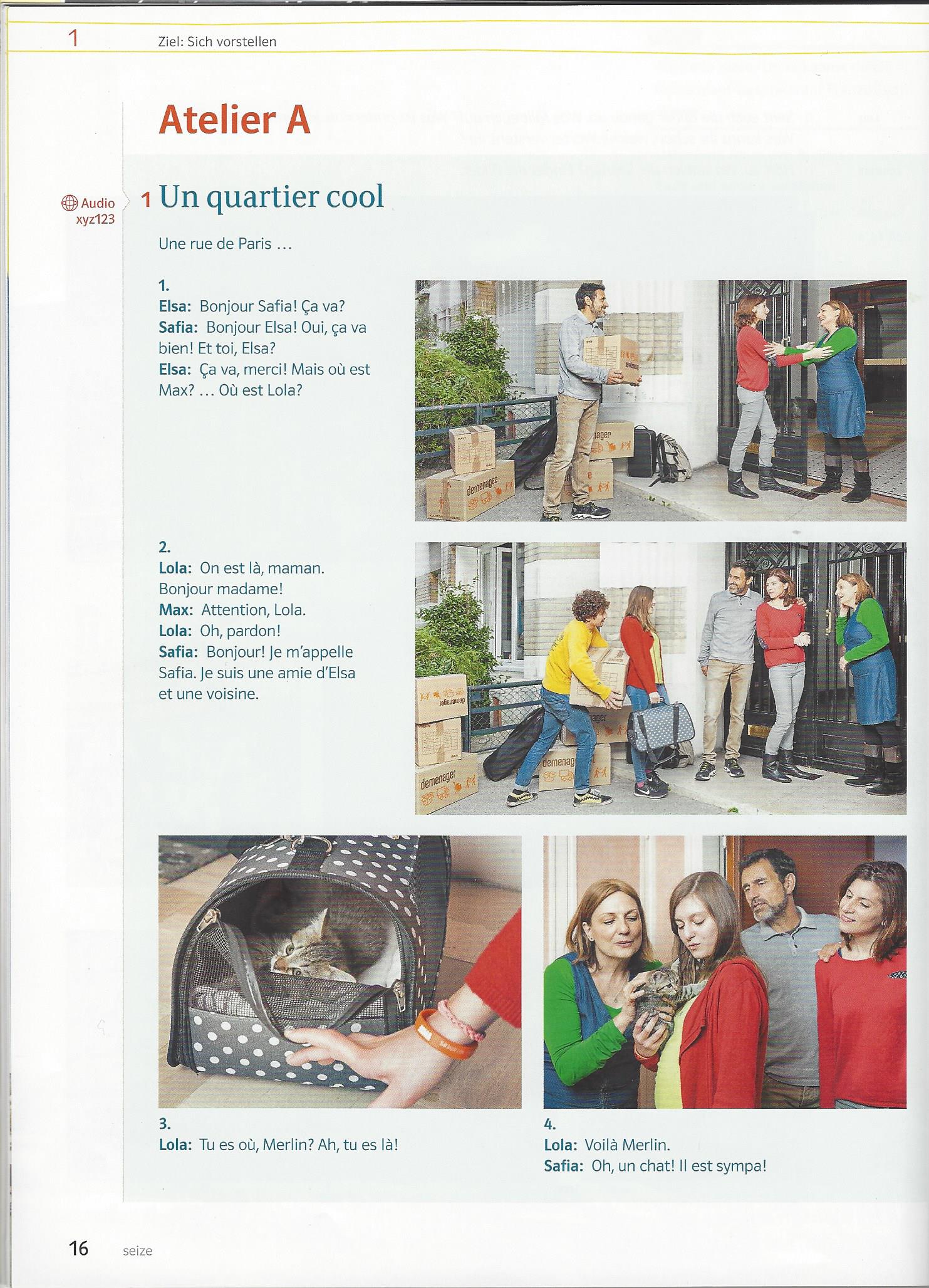 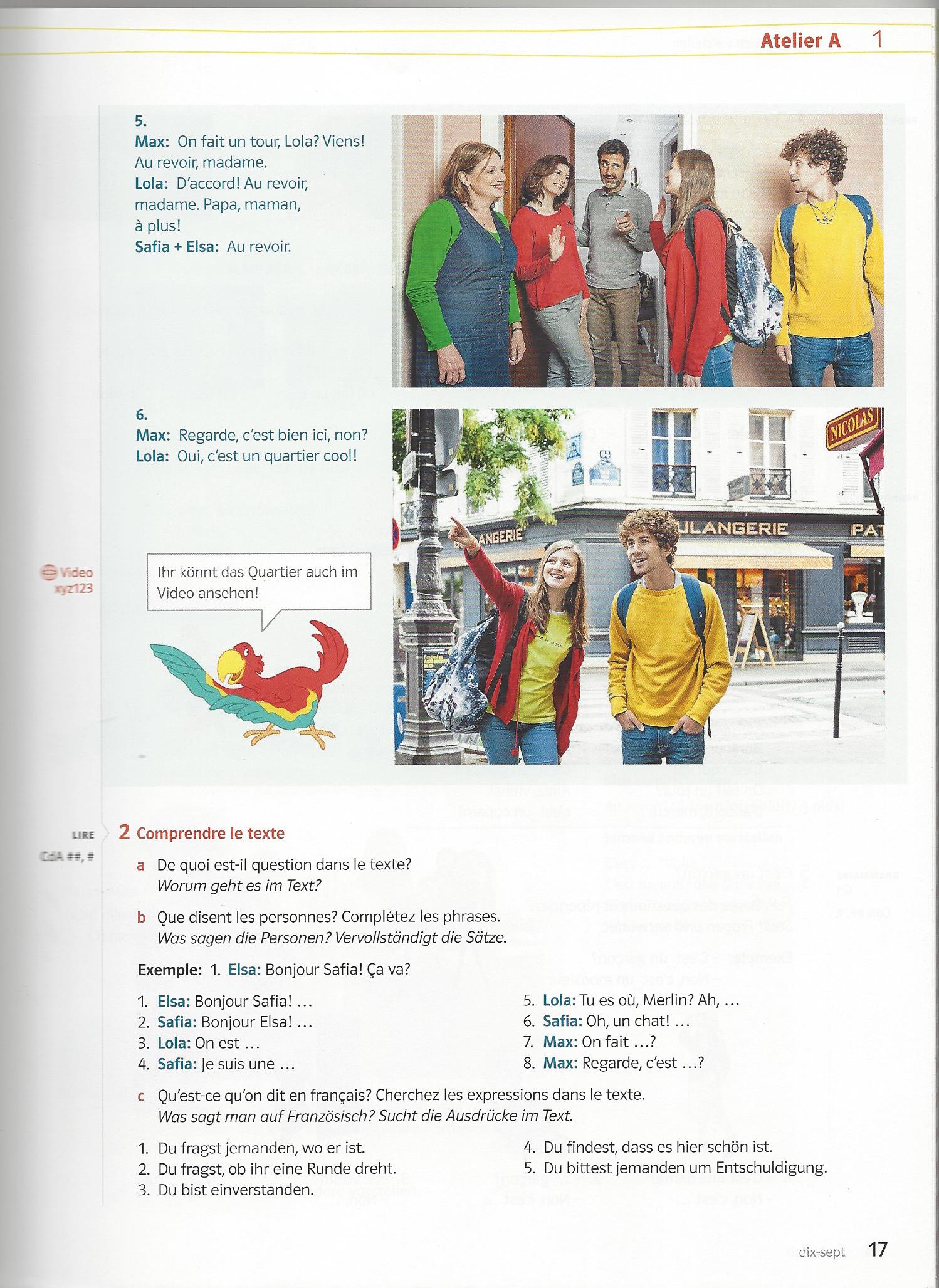 Weitere Informationen unter:

https://www.klett.de/produkt/isbn/978-3-12-624012-3#produktinformationen
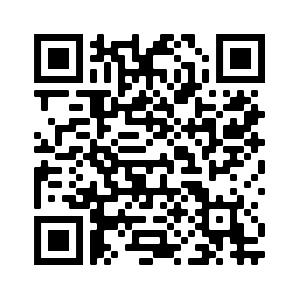 prima.
Latein lernen (G9), C.C.Buchner Verlag

Lehrbuch (G9); Grammatik und Vokabeln gebündelt im Anhang
Arbeitsheft
„Wordmaster“ – Vokabeltrainerheft
 separates Vokabelheft
LehrwerkLatein
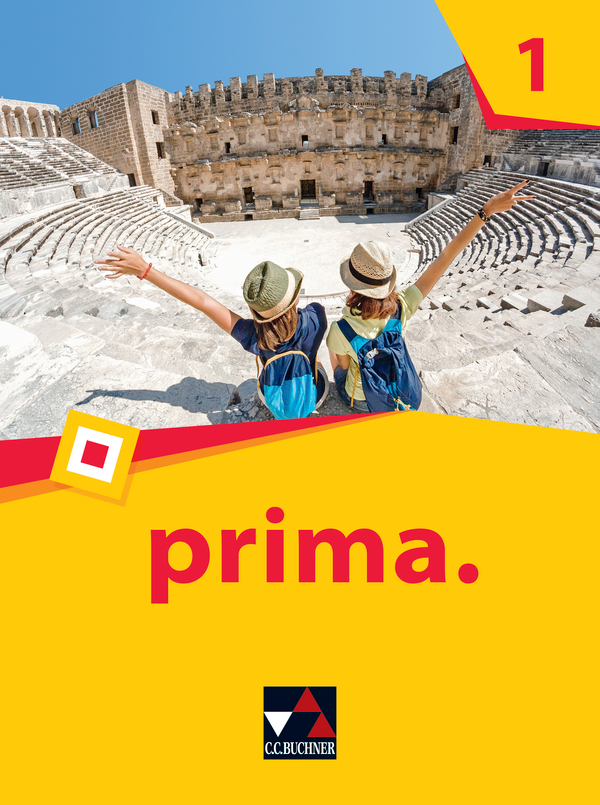 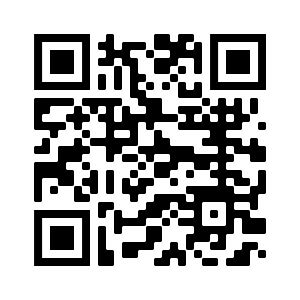 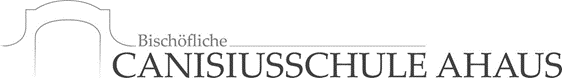 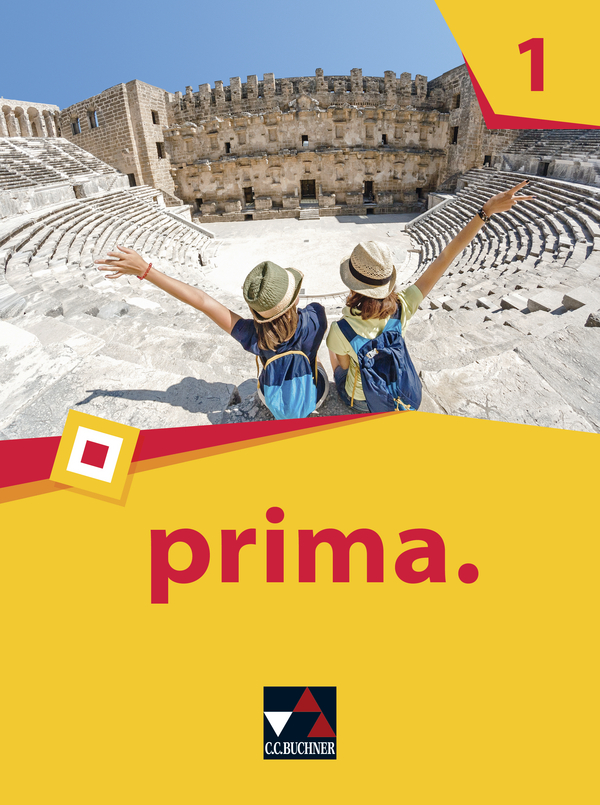 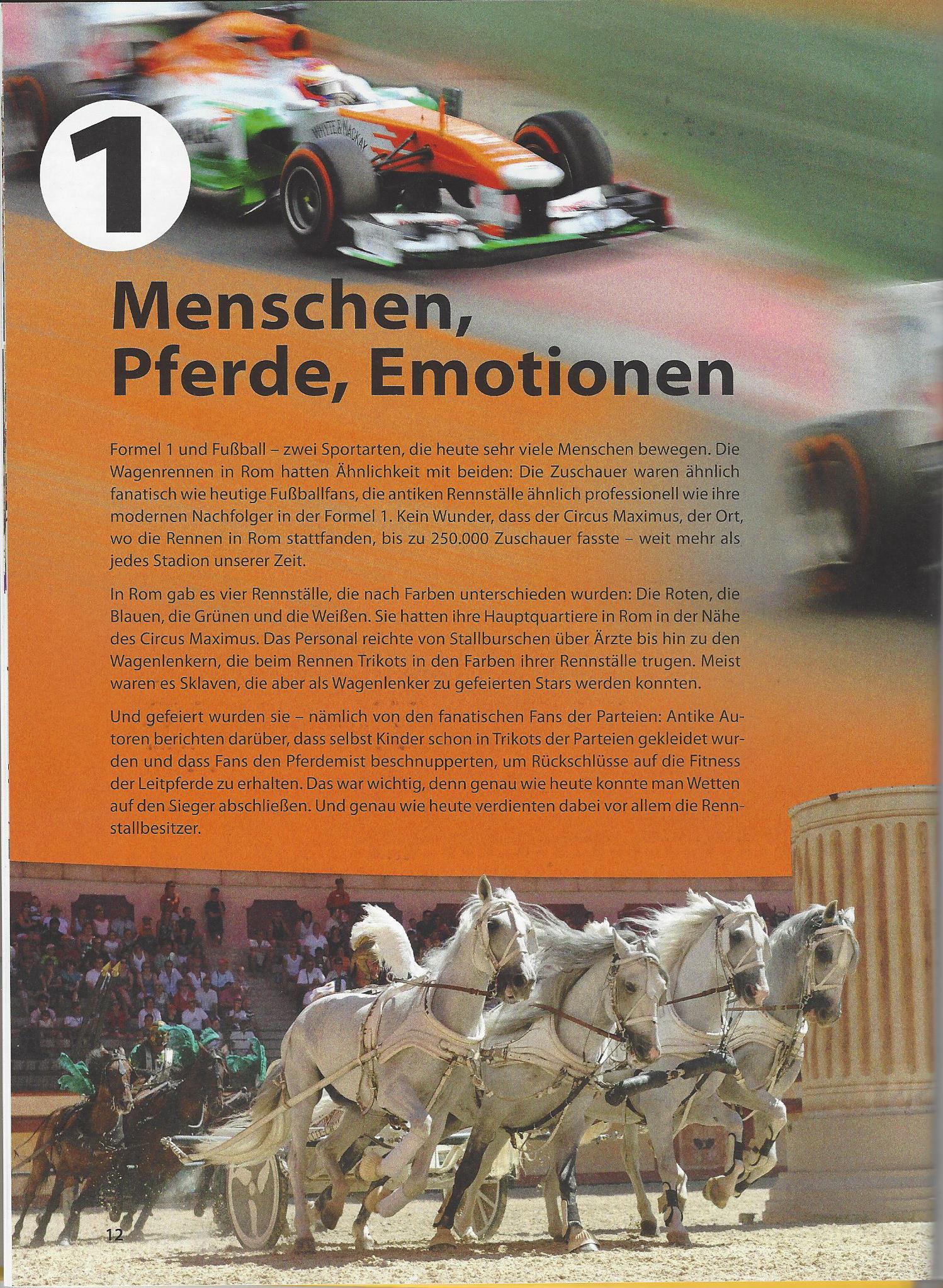 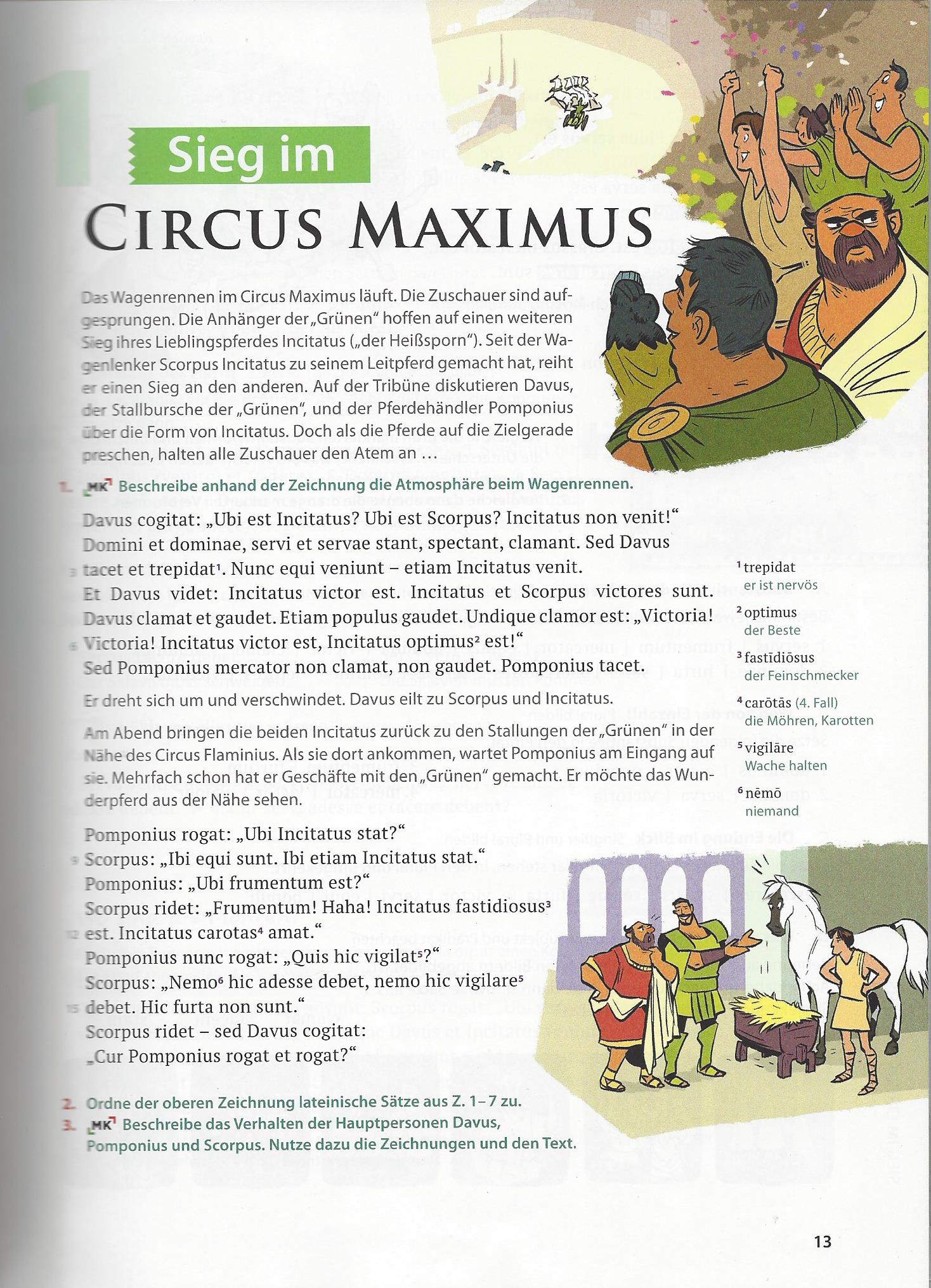 Weitere Informationen unter:

https://www.ccbuchner.de/reihe-40-40/prima-492/
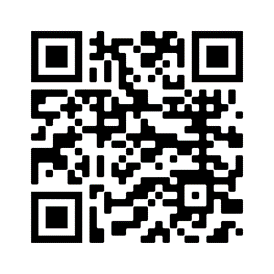 Vielen Dank für Ihre Aufmerksamkeit!
Für Ihre Fragen stehen Ihnen jetzt direkt oder über die Informationsveranstaltung hinaus per Mail
für das Fach Latein Frau Lynker                       (pia.lynker@cga.bistum365.de) und Herr Haake (christoph.haake@cga.bistum365.de) 
für das Fach Französisch Frau Eden (katharina.eden@cga.bistum365.de), Frau Lefering (paula.lefering@cga.bistum365.de) und Herr Seidler (thomas.seidler@cga.bistum365.de)
als Ansprechpartner gerne zur Verfügung.
Wahl der zweiten FremdspracheFragen und Kontakt
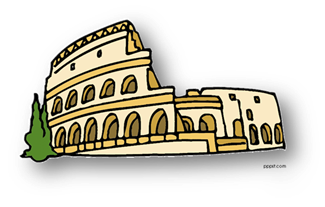 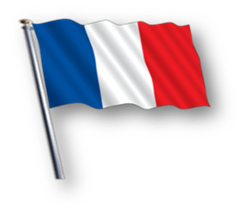 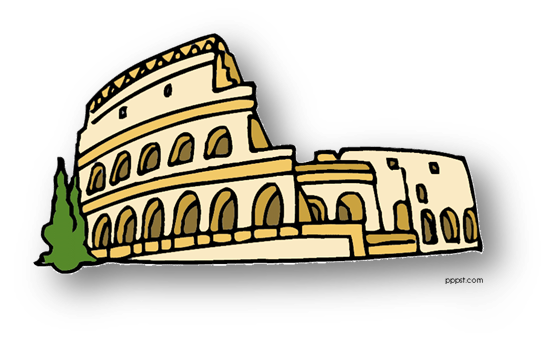 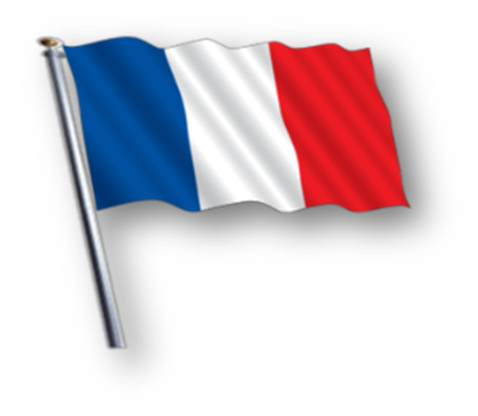 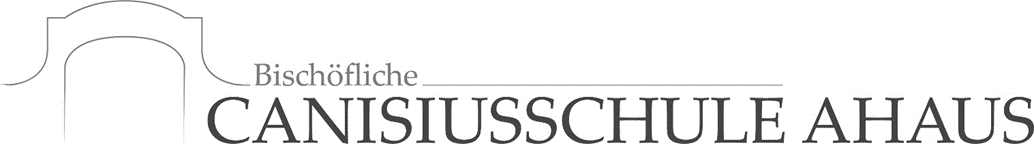